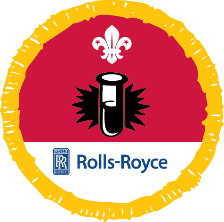 My Science Passport
Name:  ……………………  Six: .…………………..
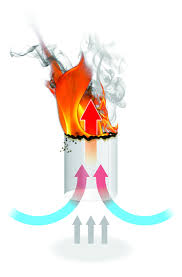 Flying teabag
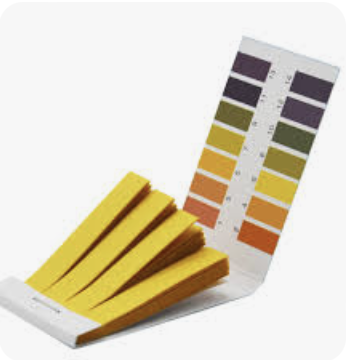 Acid 
Test
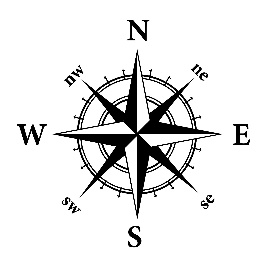 Compass
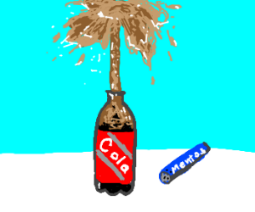 Exploding Mentos
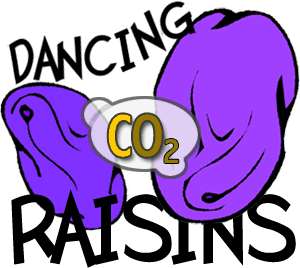 Dancing raisins
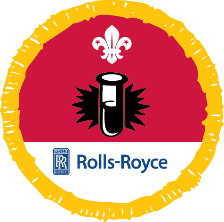 My Science Passport
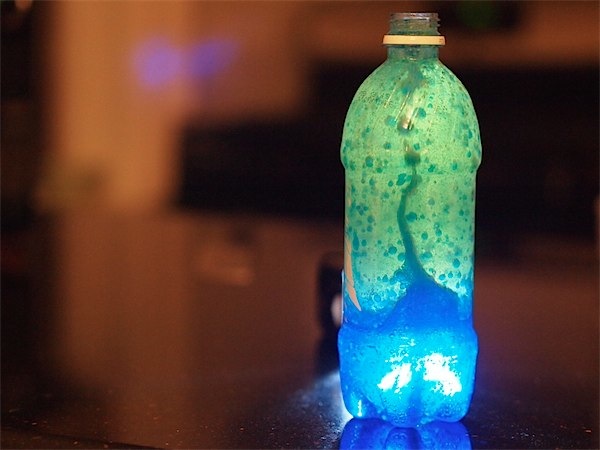 Lava Lamp
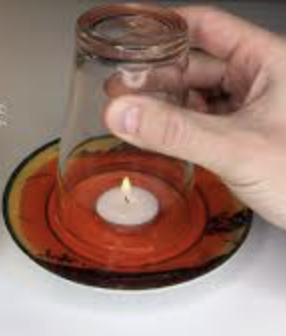 Floating
Candle
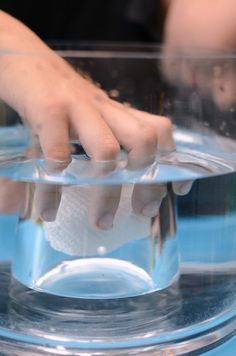 Magically Dry Paper
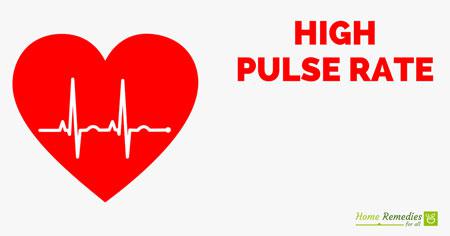 Pulse Rates
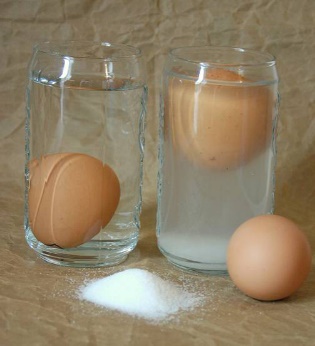 Mysterious Floating Egg